21.4 一次函数的应用
WWW.PPT818.COM
教学目标：
1.经历应用一次函数解决实际问题的过程。
2.提高从文字、表格、图像中获取信息的能力。
3.通过实际问题，领悟函数与方程的关系及其应用价值。
教学重点：
应有一次函数解决实际问题。
难点：
领会数学建模思想，提高解决问题的能力。
试着做做
1、某地市区打电话的收费标准为：3分钟以内（含3分钟）收费0.2元,超过分钟,每增加1分钟(不足1分钟,按1分钟计算)加收0.11元,那么当时间超过3分钟时,求:电话费y(元)与时间t(分)之间的函数关系式.
2、为了加强公民的节水意识，某市制定了如下的用水收费标准：每户每月的用水不超过10吨时，水价为每吨1.2元;超过10吨时,超过的部分按每吨1.8元收费,该市某户居民5月份用水x吨(x＞10),应交水费y元,求y与x之间的函数关系式.
3.若点(1,2)及(m，3)都在正比例函数y=kx的图象上，求m的值。
4已知直线y=kx+b经过点(-2,-1)和点(2,-3)，求这条直线的函数解析式。
5.某一次函数的图象平行于直线y=0.5x，且过点(4,7)，求函数
解析式。
y
6.3
3.6
O
5
8
交流合作
乐在其中
例1　去年入夏以来，全国大部分地区发生严重干旱，某市自来水公司为了鼓励市民节约用水，采取分段收费标准，若某居民每月应交水费是用水量的函数，其函数图象如图所示：
(1)分别写出x≤5和x>5时，y与x的函数解析式；
(2)观察函数图象，利用函数解析式，回答自来水公司采取的收费标准。                                          
(3)若某户居民该月用水3.5
吨，则应交水费多少元？ 
若该月交水费9元，则用水
多少吨？
x
例2、甲乙两家体育用品商店出售同样的乒乓球拍和乒乓球，乒乓球拍每付定价20元，乒乓球每盒5元，现两家商店搞促销活动，甲店：每买一付球拍赠一盒乒乓球；乙店：按定价的9折优惠，某班级需要购球拍4付，乒乓球若干盒（不少于4盒）。
（1）、设购买乒乓球盒数为x（盒），在甲店购买的付款数为y甲（元），在乙店购买的付款数为y乙（元），分别写出在两家商店购买的付款数与乒乓球盒数x之间的函数关系式。
（2）就乒乓球盒数讨论去哪家商店购买合算？
y
（元）
租书卡
会员卡
50
20
（天）
x
o
100
例3、某图书馆开展两种方式的租书业务：一种是使用会员卡，另一种是使用租书卡。使用这两种卡租书，租书金额y（元）与租书时间x（天）之间的关系如图所示。
（1）分别写出用租书卡和会员卡租书的金额y（元）与租书时间x（天）之间的函数关系式；
（2）两种租书方式每天租书的收费分别是多少元？
（3）若两种租书卡的使用
期限均为一年，则在这一年
中如何选择这两种租书方式
比较合算？
终
点
起
点
例4　预防“非典”期间，某种消毒液A市需要6吨，B市需要8吨，正好M市储备有10吨，N市储备有4吨，预防“非典”领导小组决定将这14吨消毒液调往A市和B市，消毒液的运费价格如下表。设从M市调运x吨到A市。
（1）求调运14吨消毒液的总运费y关于x的函数关系式；
（2）求出总运费最低的调运方案，最低运费的多少？
回味无穷：
1、函数y=2x图象经过点（0，   ）与点（1，   ），y随x的增大而            ；
0
增大
2
2、函数y=（a-2）x的图象经过第二、四象限，则a的范围是               ；
3、函数y=（1-k）x中y随x的增大而减小，则k的范围是             .
a＜2
k＞1
4、直线y=-3x-6与x轴的交点坐标是               ，与y轴的交点坐标为                      .
（-2，0）
（0，-6）
5、直线y=3x-1经过                  象限
     直线y=-2x+5经过                 象限
一、三、四
一、二、四
y
y
x
o
o
6、直线y=kx+b（k＜0，b＜0）经过
　　　　      象限。
7、若直线y=kx+b经过一、二、四象限，则k       0，b           0.
8、直线y=kx+b的图象如图所示，确定k、
 b符号：
二、三、四
＞
＜
x
k＞0，b＜0
K＜0，b＞0
9、已知一次函数y=（m-1）x+2m+1
（1）若图象经过原点,求m的值；
（2）若图象平行于直线y=2x，求m的值；
（3）若图象交y轴 于正半轴，求m的取值范围；
（4）若图象经过一、二、四象限，求m的取值范围。 
  （5）若图象不过第三象限，求m的取值范围。 
  （6）若随的增大而增大,求m的取值范围。
10、已知一次函数y=x+b 与y=2x+a 的图像都经过A(-2,0)，且与y轴分别交于B、C两点,求△ABC的面积
解：因为一次函数y=x+b的图像过A(-2，0),所以0=-2+b，所以b=2，所以y=x+2.
又因为一次函数y=2x+a的图像过A（-2,0），所以0=2×（-2）+a
所以a=4，所以y=2x+4        4 c
如图：                     2 B
                         A  O
 所以  △ABC的面积=(4-2)×2÷2=2
Y
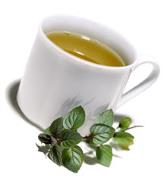 X
11、若直线y=3x+b与两坐标轴所围成的三角形的面积为6，求b的值。
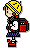 12、无论m为何值，直线y=x+2m与y=-x+4的交点不可能在(  )
 A、第一象限    B、第二象限
 C、第三象限    D、第四象限
13、已知y=y1+y2，其中y1与x成正比例，y2与（x-2）成正比例，又当x=-1时，y=2；当x=2时，y=5.   求y与x的函数关系式。
y
行李票费用（元）
10
6
x
行李重量
（千克）
o
80
40
60
例、某地长途汽车客运公司规定：旅客可随身携带一定重量的行李，如果超过规定，则需要购买行李票，行李票费用y（元）是行李重量x（千克）的一次函数，其图象如图所示。求（1）y与x之间的函数关系式；（2）旅客最多可免费携带行李的千克数。
例 杨嫂在再就业中心的扶持下,创办了”润扬”报刊零售点,对经营的某种晚报,杨嫂提供了如下信息: ①买进每份0.2元,卖出每份0.3元; ②一个月内(以30天计),有20天每天可以卖出200份,其余10天每天只能卖出120份; ③一个月内,每天从报社买进的报纸份数必须相同,当天卖不掉的报纸,以第份0.1元退回报社.
(1)填表:

(2)设每天从报社买进该种晚报x份(120 ≤x ≤200) 时,月利润y元,试求出y与x的函数关系式,并求月利润的最大值.